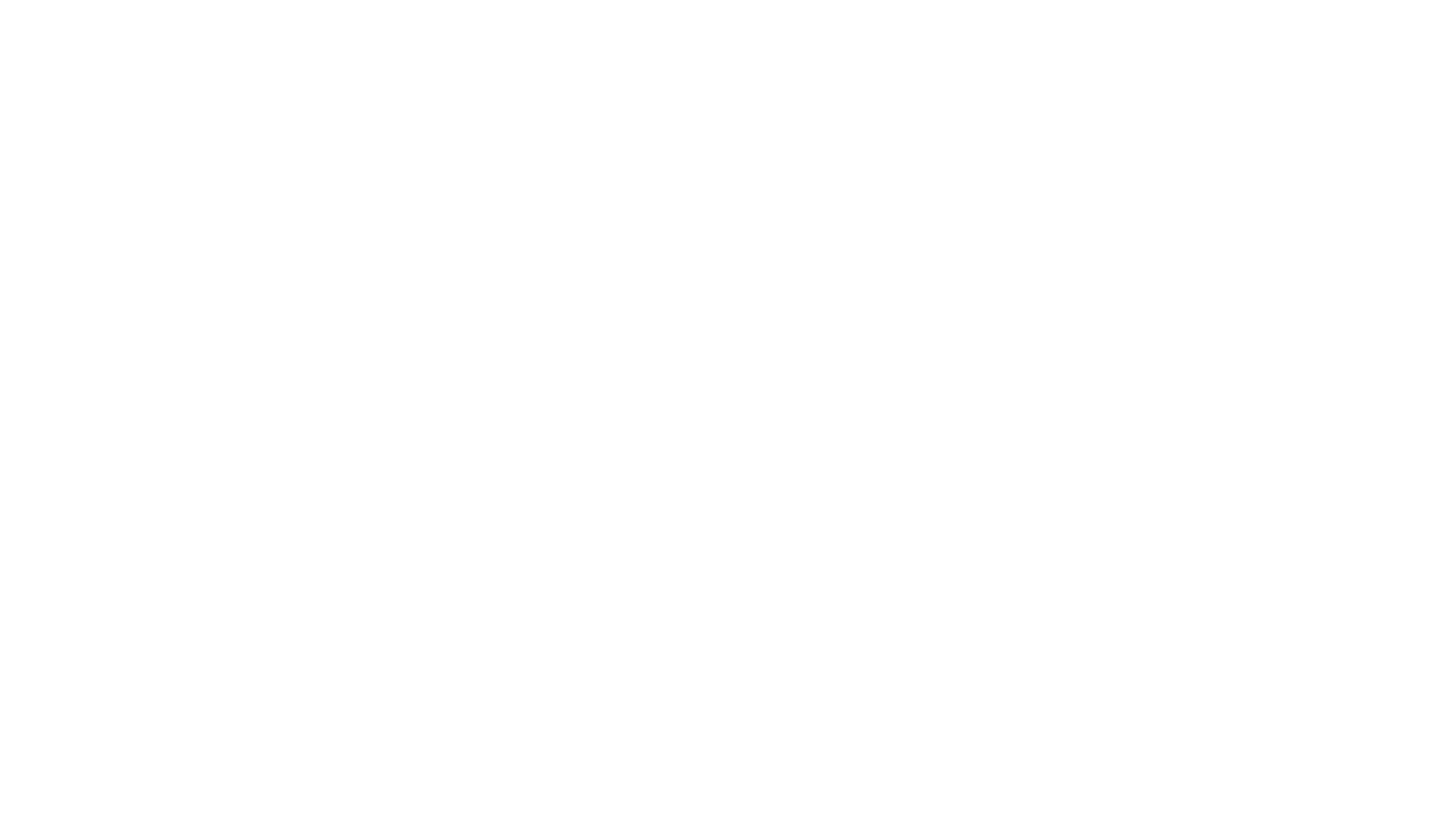 Stad en Wijk lj2 p3
Les 2: het wijkbezoek, sociale ontwikkelingen en community building.
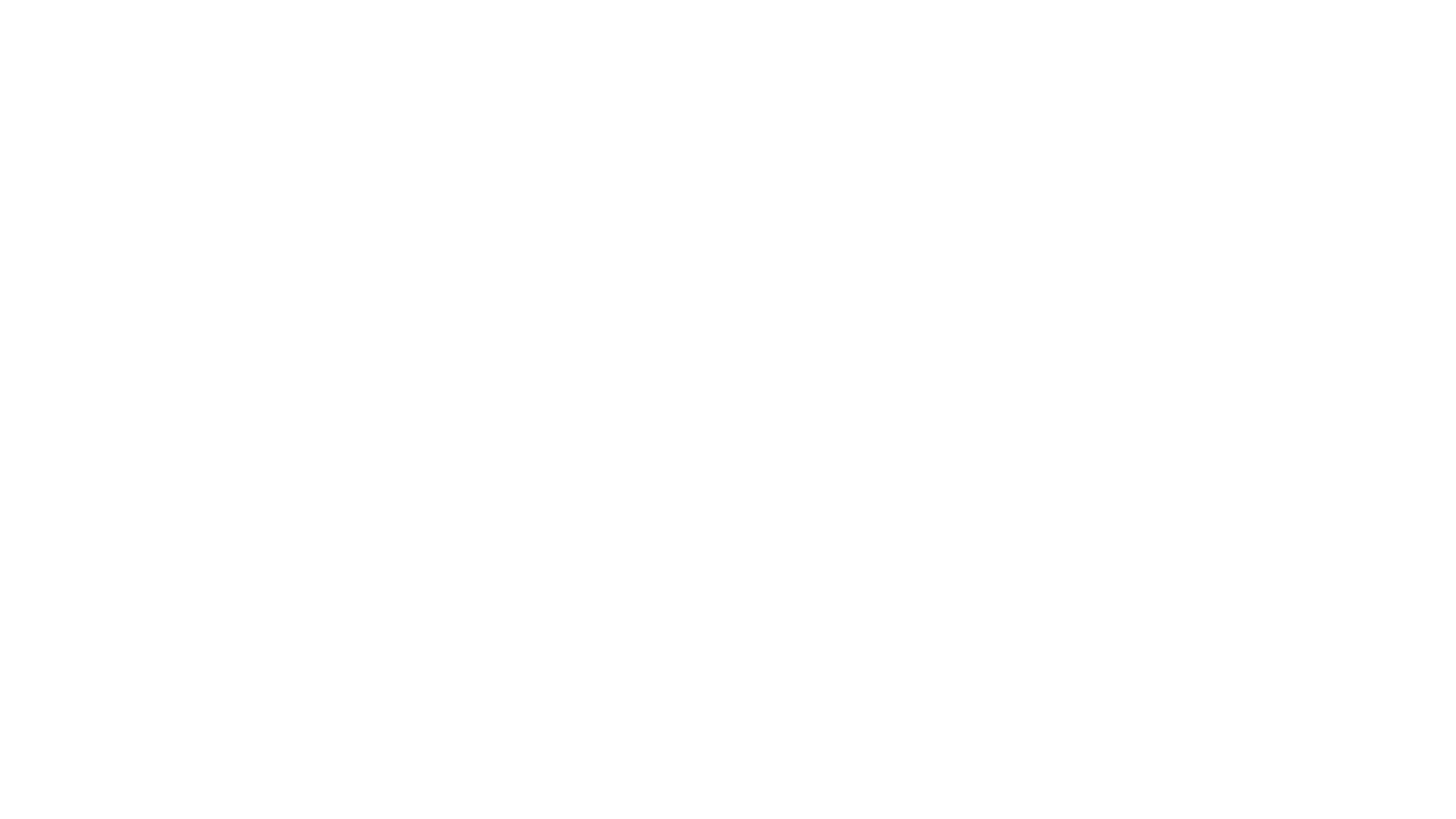 IBS P3 = Community building

Tijdens Stad en Wijk expert lessen aandacht voor:
Thema’s in de wijk die interessant zijn voor een community
Mensen in de wijk; leefstijlen, draagkracht en draaglast
Hoe zoek je uit welke thema’s en informatie beschikbaar zijn
Hoe vind je de mensen voor een community; werven en verbinden, eigenaarschap
Hoe ga je aan de slag met een groep mensen; teamwork, rollen en 
Waar kun je dan mee te maken krijgen en hoe ga je daar mee om als professional / groepswerk, communicatie, weerstand 
2 lessen ruimte om aan te sluiten bij onderwerpen vanuit jullie community ’s.
Community Gemeenschap
Ga bij elkaar na bij welke gemeenschappen je zit, welke het belangrijkste zijn en waarom en of er ook overlap in zit.
Een groep mensen die een gemeenschappelijke deler heeft die binding geeft. Dit kan geografisch zijn (straat, flat, buurt), maar ook op andere gebied (werk, sport, religie, etc etc). Belangrijkste is dat er contact, herkenning en gedragen doelstelling is
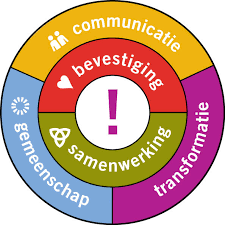 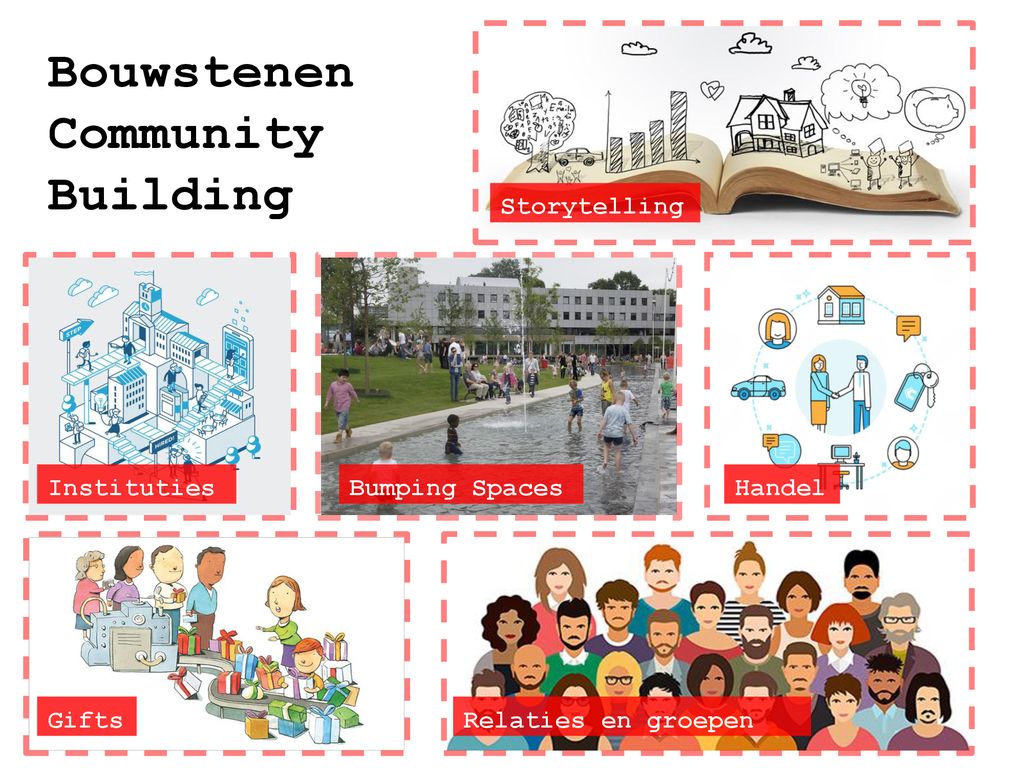 Als je een gemeenschap wil herkennen in een wijk, kun je de volgende bouwstenen gebruiken als check: 

 >storytelling: historie/context/ verhalen uit het verleden of over markante personen

 >bumbing-places: informele ontmoetingsplekken (supermarkt, pleintjes etc) 

>institutions:  organisaties die gemeenschappen kunnen ondersteunen (gemeente, corporatie, welzijn etc) 

>trade: handel/ ondernemerschap/wijkeconomie/winkels  

> gifts:  uitwisseling van diensten/  wederkerigheid / voor wat hoort wat (voorbeeld van gebruik wijkkeuken in Neerbosch-Oost niet tegen het bestaande tarief maar door de straat schoon te maken)
Aan de slag!
Deskresearch Instructie over het gebruik van de stads en wijkenmonitor van Tilburg. https://tilburg-stadsmonitor.buurtmonitor.nl/  

> Groepsopdracht: voor je gekozen wijk: maak een analyse van die wijk: wat valt je op, wat zijn de achtergronden denk je?  Leg het accent op sociale cohesie, samenhang, sociale contacten. 

Fieldresearch Hoe zou je fieldresearch aanpakken voor jullie community als het accent ligt op sociale cohesie, samenhang, sociale contacten? 

> Groepsopdracht: onderzoek welke vormen er zijn en welke bij jullie doel / community past. Plan dit in in jullie projectplanning. 

Confrontatie Vergelijk A en B met elkaar: wat komt overeen en wat niet en waarom denk je van niet

> Plan dit in in jullie projectplanning.
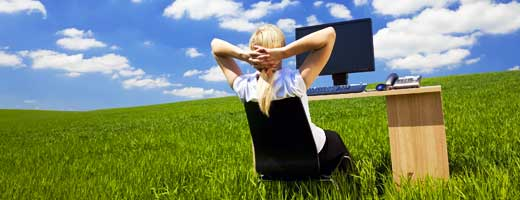 Inzoomen op 3 trends die op de wijken afkomen 

1) Energietransitie en klimaat adaptie: de nieuwe stadsvernieuwing

2) Langer thuis wonen ouderen / meer mensen met psychiatrische rugzak in de wijk (extramuralisering) Het vergt ook veel van de “ontvangers” in de wijken, bijscholing voor buurtbewoners/vrijwilligers nodig

3) Zelfredzaamheid bij bewoners op welzijn en zorg (werkwijze sociale wijkteams)
Welke thema’s zijn belangrijk voor jullie Community?
De criteria om in aanmerking te komen voor zorg met verblijf worden in een aantal stappen verzwaard. Dit gebeurt onder de noemer ‘scheiden van wonen en zorg’ of extramuralisering. De zorg en ondersteuning aan deze kwetsbare mensen moet voortaan bij mensen thuis worden georganiseerd. Dat betekent dat corporaties de komende tijd steeds meer ouderen met fysieke problemen, maar ook meer mensen met psychische problemen en meer mensen met een verstandelijke beperking (bijzondere doelgroepen) zullen huisvesten. Mensen met problemen blijven langer thuis wonen en stromen na een opname sneller uit.
Verdieping wijkaanpak
Stapelbuurten
persbericht: https://www.aedes.nl/artikelen/klant-en-wonen/wijkaanpak-en-leefbaarheid/wijkaanpak/woningcorporaties-grotere-tweedeling-leidt-tot-nieuwe-achterstandswijken.html

Lees het artikel en beantwoord de volgende vragen: 
Welke Stad & wijk termen worden gebruikt?
- welke leefdomeinen komen aan bod: wonen, welzijnm, inkomen, werk en gezondheid? 
Wat herken je van je bezoeken aan Uitvindersbuurt en Fatima? 

Ter inspiratie: 
Filmpje van Wij Zijn Nijmegen: wijkenstampotavond met kerst
https://youtu.be/grrNhD7_VmE 

Welke oplossingen komen in dit filmpje langs?
Theorie van draagkracht in wijken​
Voor bewoners is draagkracht globaal te onderscheiden in:​
Stress : vooral financieel, maar ook gezondheid, eenzaamheid​
Comfort​: gewoon lekker in je vel en fijn wonen​
Flow​ ; ook nog tijd over voor leuke dingen,  voor anderen / voor je wijk​

Persoonlijke en publieke contacten bij elkaar brengen om zo de mensen in de stress een beetje te ontlasten. Dit kan een functie zijn van een opbouwwerker, energiecoach etc. maar vooral van mensen zelf die comfort of flow ervaren. Samenredzaamheid wordt dit ook wel genoemd.​
Onderwerpen vandaag:
Gemeenschap en community
Bouwstenen voor een community
Research voor een community
Trends in de ontwikkeling van leefbare wijken
Stapelbuurten
Draagkracht en draaglast
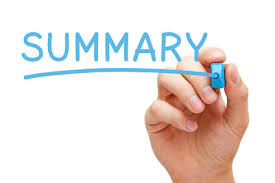 Dat was het weer: tot morgen!